Галерея практик «Модель внедрения ФГОС ОООМБОУ города Костромы «Гимназия № 28»»
Лодус Лада Марковна, 
учитель русского языка и литературы высшей категории 
МБОУ города Костромы «Гимназия №28»
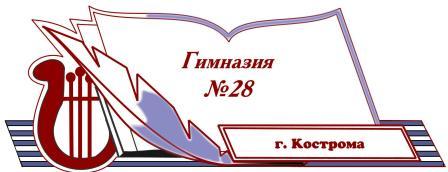 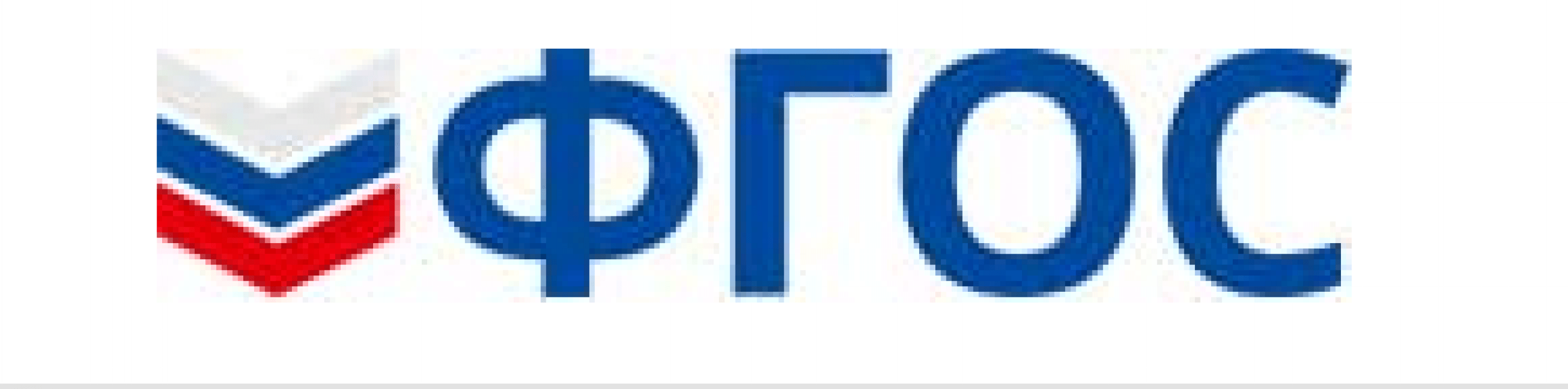 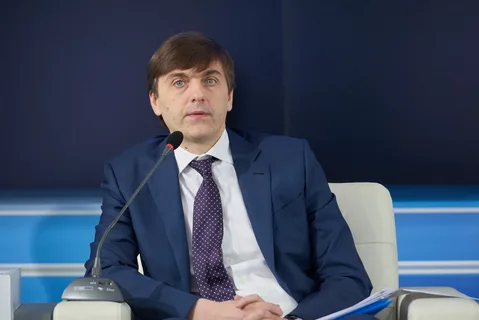 Переход на новые ФГОС не предполагает ни введения новых, ни отмены существующих школьных предметов. Конкретизируется лишь содержание изучаемого.
Кравцов С.С.
Что же изменилось в образовательном стандарте третьего поколения?
ФГОС 2021 устанавливают вариативность сроков реализации программ.
ФГОС 2021 детализируют условия реализации образовательных программ; рассматривают вопросы организации дистанционного образования; вводят понятие «верифицированные образовательные ресурсы».
ФГОС 2021 определяют четкие требования к предметным результатам по каждой учебной дисциплине, содержание по каждой предметной области. Метапредметные и личностные результаты не просто перечислены, а подробно и конкретно описаны по группам. Выделены новая категория учебных действий (базовые начальные исследовательские действия) и новые коммуникативные действия (публичные выступления и совместные проектные работы), сделан акцент на алгоритмизацию в учебной деятельности. Прежним осталось развитие общих коммуникативных навыков, логических действий и регулятивных навыков.
Актуализация метапредметной функции русского языка как «предмета предметов».	Ключевая педагогическая задача - создание условий, инициирующих действие обучающихся. 		Ведущая компетенция учителя, показывающая его готовность к реализации целей обновленных ФГОС, - способность к организации разных видов учебной деятельности.
Формулировки личностных результатов
«ценностное отношение к...»
«уважительное отношение к...»
«интерес к...»
Формулировки метапредметных результатов
«находить...»
«выявлять...»
«устанавливать..»
«выбирать...»
Формулировки предметных результатов
«осознавать...»
«понимать...»
«владеть...»
«использовать...»
«приобретение опыта...»
Изменения в рабочих программах по русскому языку и литературе
1. Скорректированы предметные планируемые результаты, которые представлены по годам обучения (по классам). Зафиксированы контрольные точки с конкретными результатами учеников, например, сочинение на 300 слов, словарный запас из 70 новых слов ежегодно и т.п.
2. В соответствии с ФГОС ООО и Универсальным кодификатором уточнено содержание учебных предметов «Русский язык» и «Литература».
3. Впервые представлено примерное тематическое планирование с указанием тем, их основного содержания и основных видов деятельности обучающихся. 
4. Впервые в количество учебных часов на изучение программы по литературе заложены резервные часы, дающие возможность учителю распределить их по необходимости.
Основные изменения в содержании учебного предмета «Русский язык»
1. Разделы содержания закреплены по классам
- 5-7 классы. Разделы лингвистики: фонетика, морфемика и словообразование, лексика и фразеология, морфология.
- 8-9 классы. Синтаксис и пунктуация.
2. Во всех классах есть раздел «Культура речи»
3. Конкретные темы закреплены по классам:
5 класс. «Правописание корней с чередованием о//а» - определены корни, которые изучаются: -лаг- – -лож-; -раст- – -ращ- – -рос-; -гар- – -гор-, -зар- – -зор-; -клан- – -клон-, -скач- – -скоч-.
4. В разделе «Планируемые результаты освоения учебного предмета «Русский язык»» отобраны личностные и метапредметные результаты, изучение которых эффективно в рамках обучения русскому языку.
Основные изменения в содержании учебного предмета «Русский язык»
Базовые логические действия: умения выявлять и характеризовать существенные признаки языковых единиц, языковых явлений и процессов.
Базовые исследовательские действия: умения оценивать на применимость и достоверность информацию, полученную в ходе лингвистического исследования (эксперимента).
Раздел «Предметные результаты» в каждом классе включает следующие разделы:
1. Общие сведения о языке.
2. Язык и речь.
3. Текст.
4. Функциональные разновидности языка.
5. Система языка.
Формирование функциональной (читательской) грамотности
1) поиск в словарях, энциклопедиях, справочниках, на интернет-сайтах, с помощью интернет-поисковиков заданной информации;
2) интерпретация и использование информации в учебных и личных целях;
3) информационно-смысловая переработка текста и др.
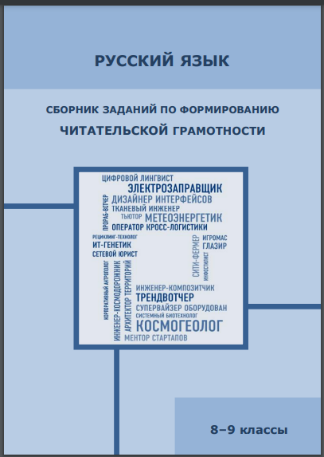 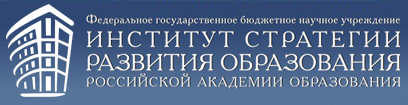 Рабочая программа углубленного изучения русского языка
По сравнению с примерной рабочей программой увеличено количество часов:
на системное повторение материала, в том числе в начале и в конце учебного года; 
на формирование орфографических умений;
на уроки контроля знаний по завершении работы над каждым разделом курса с целью обеспечения успешного прохождения учащимися промежуточной и государственной итоговой аттестации;
на формирование и совершенствование коммуникативной компетенции учащихся, в том числе овладение различными видами речевой деятельности.
	Учебное время увеличивается за счет вариативной части базисного учебного плана гимназии.
Основные изменения в содержании учебного предмета «Литература»
1. В примерной рабочей программе по литературе личностные и метапредметные результаты отобраны из общих, представленных в ФГОС ООО, с учетом предмета «Литература». Некоторая часть метапредметных результатов совпадает с общими, а другая часть конкретизируется в преломлении к предмету с учетом его специфики: 
- «выявлять и характеризовать существенные признаки объектов (художественных и учебных текстов, литературных героев и др.) и явлений (литературных направлений, этапов историко-литературного процесса)»;
- «выявлять причинно-следственные связи при изучении литературных явлений и процессов», «прогнозировать возможное дальнейшее развитие событий и их последствия в литературных произведениях» и др.
2. В содержании учебного предмета «Литература» представлен минимум произведений, который согласован с ФГОС ООО и «Универсальным кодификатором распределенных по классам проверяемых требований к результатам освоения основной образовательной программы основного общего образования и элементов содержания».
Формулировки могут быть разными:
- 1 (2, 3 и т.д.) произведение (рассказ, повесть, стихотворение) по выбору;
- не менее 1 (2, 3 и т.д.) произведения (рассказ, повесть, стихотворение) по выбору;
- не менее 1 (2, 3 и т.д.) произведений современных отечественных и зарубежных писателей;
- не менее 2 фрагментов по выбору.
Основные изменения в содержании учебного предмета «Литература»
3. Содержание курса литературы распределено в хронологической последовательности (авторы и произведения), по темам, по жанрам:
- в 5 – 8 классах курс построен от фольклора или древнерусской литературы до литературы ХХ–ХХI веков;
- в 9 классе – от древнерусской литературы до литературы второй половины ХIХ века.
4. В тематическом планировании каждого года выделены учебные часы на чтение, изучение и обсуждение произведений, на уроки внеклассного чтения, на итоговые контрольные работы и на резервные уроки, которыми учитель может распорядиться в соответствии с уровнем литературного образования обучающихся, с применяемым в обучении учебно-методическим комплексом.
Как можно использовать резервные часы
- на включение в программу курса новых авторов или произведений: учитель имеет право достраивать/выстраивать модуль. Точкой «сбора» разных текстов может стать любое ключевое понятие, например, «монографическое изучение», «тема», «композиция» и т.п.
Как вариант: 6 класс. Произведения на тему детства: повесть Л.Н. Толстого «Детство» (избранные главы) + повесть М. Горького «Детство» + произведения отечественной и зарубежной литературы на тему взросления человека;
- на углубленное изучение уже представленных в программе художественных текстов: 
- на уроки-консультации по подготовке проектов по литературе или по индивидуальному планированию самостоятельного чтения;
- на уроки тематического контроля и др.
Функциональная грамотность на уроках литературы
обучение разным видам чтения (просмотровому, ознакомительному, поисковому, изучающему), работа с разными видами текстовой информации (фактуальной, подтекстовой, концептуальной); использование разных стратегий работы с художественным текстом (например, «Семантическая сеть», «Образ текста», «Чтение с остановками» и т.д.)
Цифровые ресурсы и технологии в помощь учителю русского языка и литературы
Справочный материал по всем разделам русской грамматики, десятки словарей, познавательные статьи о языке, учебные диктанты (http://gramota.ru/)
Культура письменной речи — учебно-справочный, нормативный и методический материал по русскому языку, а также собрание типичных ошибок (http://gramma.ru/)
Правила русского языка — справочный сайт, на котором собраны грамматические правила (https://therules.ru/)
Интернет-журнал, созданный с целью привить интерес к русскому языку, литературе, языкознанию. Исторические вопросы, интересные факты, популярные статьи, справочная служба (https://www.textologia.ru/)
Образовательный портал Skysmart (edu.skysmart.ru)
Онлайн-ресурс «ЯКласс» (https://www.yaklass.ru/
Видеоуроки (https://videouroki.net)
Единое окно доступа к образовательным ресурсам (http://window.edu.ru/)
Цифровые ресурсы и технологии в помощь учителю русского языка и литературы
Единая коллекция цифровых образовательных ресурсов (http://school-collection.edu.ru/)
Российская электронная школа (https://resh.edu.ru)
Федеральный центр электронных образовательных ресурсов (http://eor.edu.ru/)
Библиотека Максима Мошкова (http://lib.ru/)
Библиотека русской литературы «Классика.ру» (http://www.klassika.ru)
«К уроку литературы». (http://literatura5.narod.ru/index.html)
Литература для школьников. (http://hallenna.narod.ru/)
Универсальная образовательная онлайн-платформа «Облако знаний» (https://www.imumk.ru/)
Фундаментальная электронная библиотека "Русская литература и фольклор" (ФЭБ) (http://feb-web.ru/)
СПАСИБО ЗА ВНИМАНИЕ!